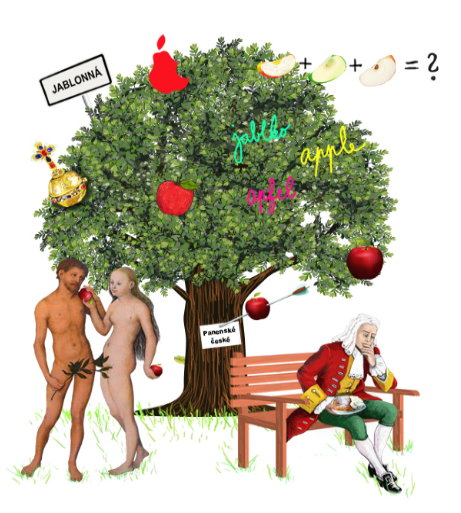 Podpora práce učitelů
Podpora budování kapacit pro rozvoj základních pre/gramotností v předškolním a základním vzdělávání
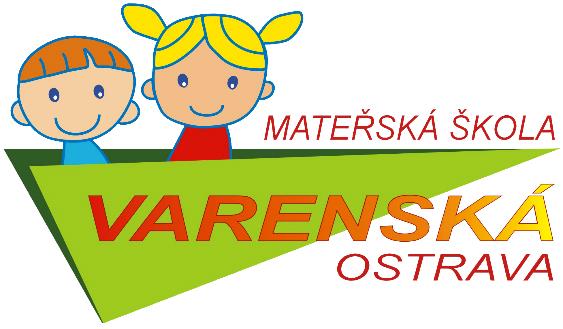 Mateřská škola Ostrava, Varenská 2a, p. o.
Spolupráce      s rodinou jako nástroj rozvoje čtenářské gramotnosti
Mateřská škola
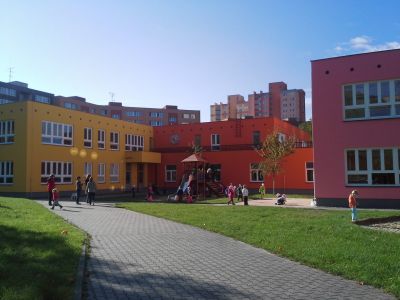 Sídlištní mateřská škola v centru Ostravy
Kapacita školy – 109 dětí
5 tříd:
	3 běžné věkově heterogenní 	třídy (3  – 6 let)
	1 třída pro děti mladší 3 let
	1 logopedická třída


www.msvarenska.cz
Vzdělávání
Školní vzdělávací program Pramínky sounáležitosti
Cíle, výstupy, kompetence
Témata volná – přizpůsobená aktuální skupině dětí, dění ve třídě, ve škole, ve městě atd.
Plánování dle rozmanitých inteligencí H. Gardnera (center aktivit)
Programy a projekty školy
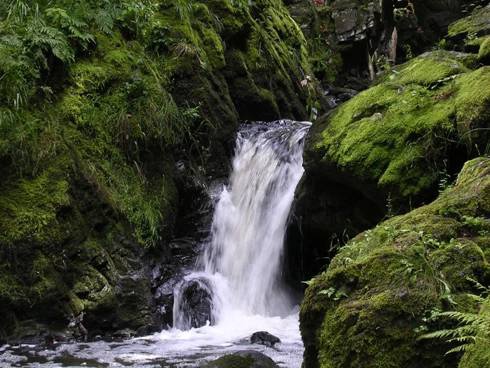 Celé Česko čte dětem
Slavnostní vstup do celorepublikového projektu – únor 2017
Pravidelné předčítání
Práce s knihou v rámci každého tématu
Spolupráce s rodinou – společné akce, předčítání rodinnými příslušníky, osvěta
Podnětné prostředí
Aktivita Babičky a dědečci do školek
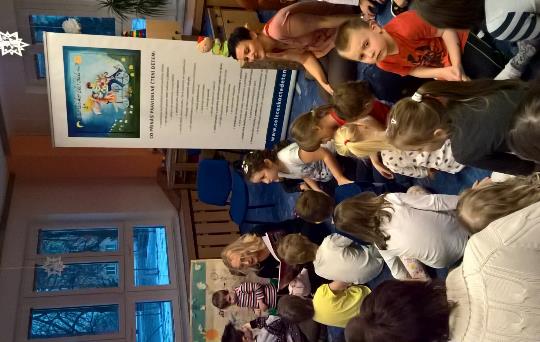 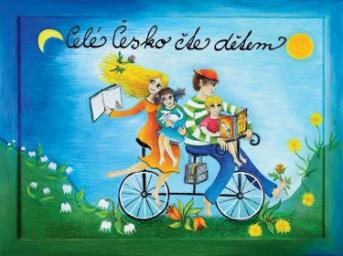 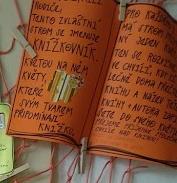 Knížkohrátky – školní projekt 1. – 6. 2019
Aktivity:
	Vybavení čtenářských koutků
	Práce s knihou dle žánrů 
	českých nebo slovenských autorů
	Společná dopolední setkání 	celé MŠ
Spolupráce s rodinami dětí:
	Čtenářské deníky
	Strom KNÍŽKOVNÍK
	Akce v knihovně (hry, kvízy 	apod.)
	Víkend bez televize
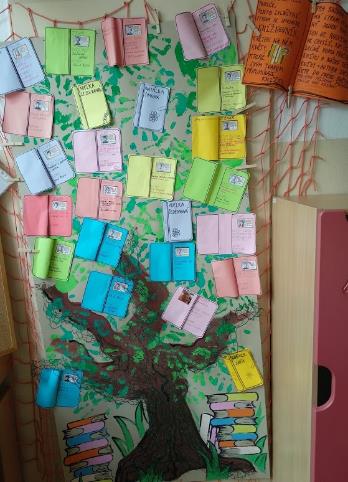 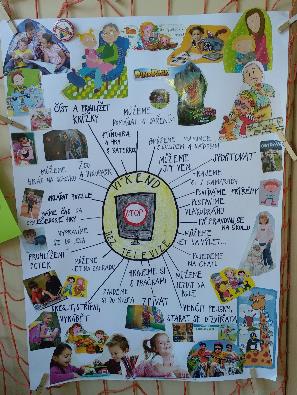 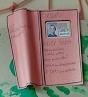 Aktivity v rámci projektu Knížkohrátky
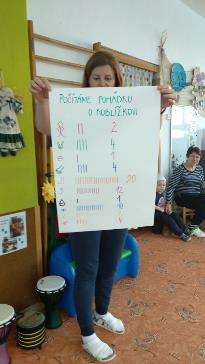 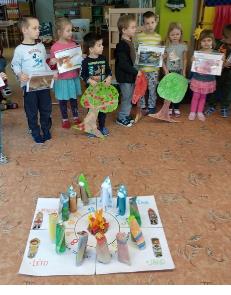 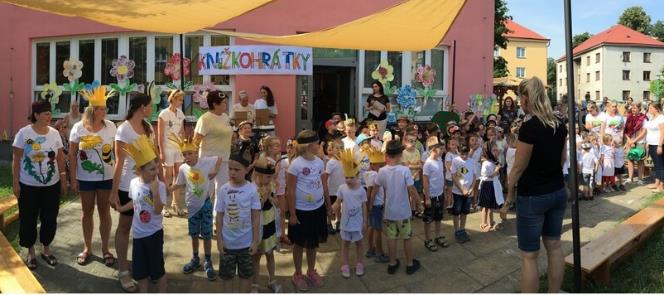 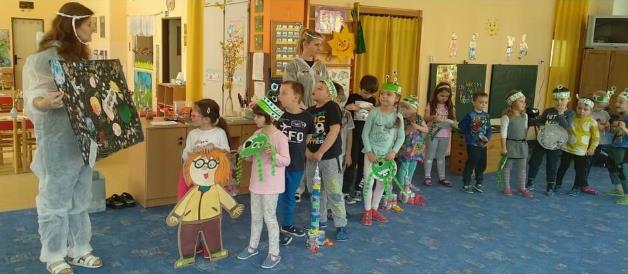 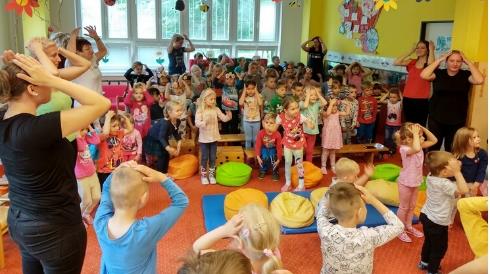 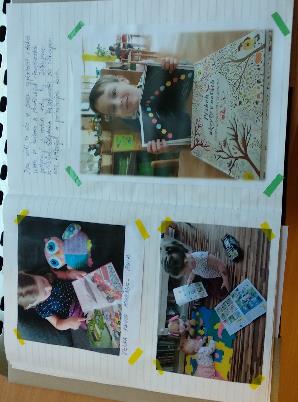 Čtenářské deníky
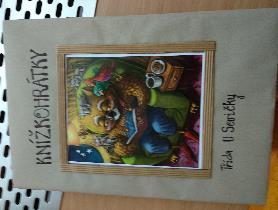 Čtenářské deníky ve třídách byly společným dílem dětí, učitelek a rodičů.
Rodiny se vzájemně motivovaly nejen ke čtení, ale i k dalším navazujícím aktivitám.
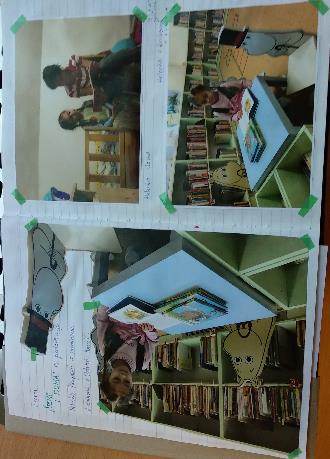 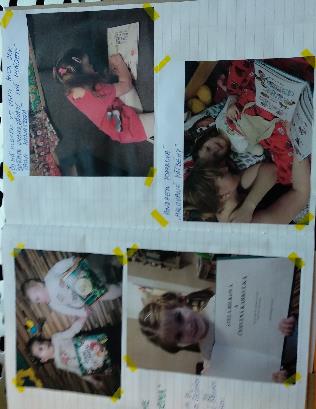 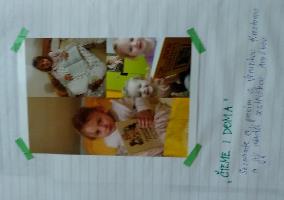 Návštěva dětí a rodičů v knihovně
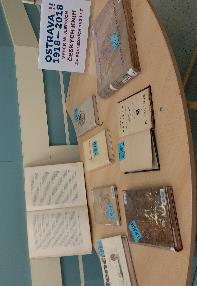 Akce pro děti a rodiče ve spolupráci s dětským oddělením knihovny.
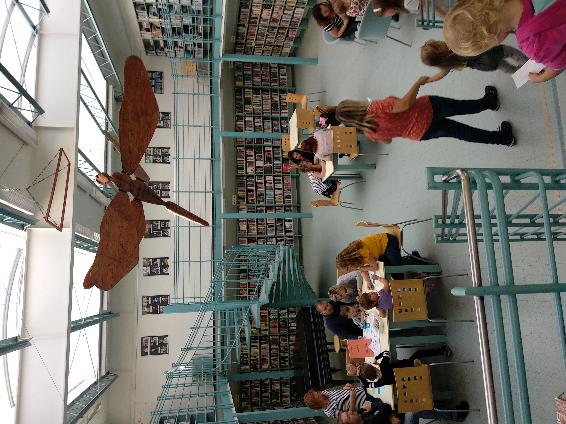 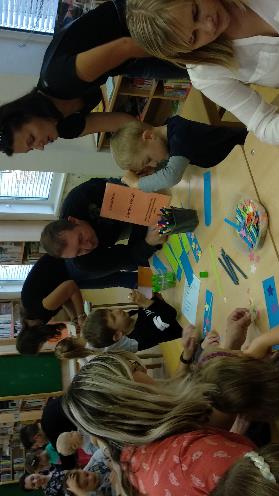 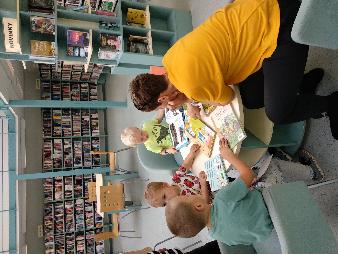 Spolupráce s rodinou zaměřená na rozvíjení čtenářské pre/gramotnosti
Vlastní materiály (publikace)
Víkendové deníčky
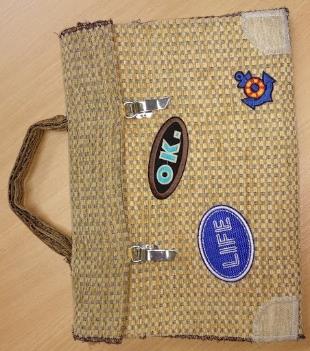 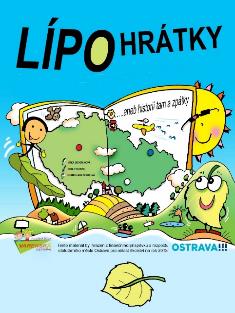 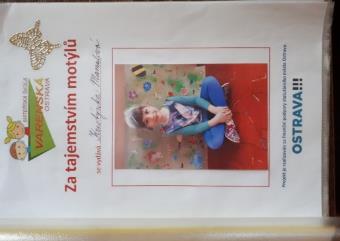 Psaní „na míru“ aneb Když své nápady spojí autorka dětských příběhů a předškolní pedagožka
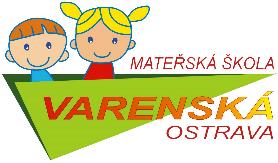 Jitka Severinová
Autorka rozmanitých příběhů pro děti.
Kontakt: , https://jitkaseverinova.webnode.cz/, mail: posta@msvarenska.cz.

Stanislava Korcová
Předškolní pedagožka, ředitelka Mateřské školy Ostrava, Varenská 2a, p. o.
Kontakt: www.msvarenska.cz, mail: posta@msvarenska.cz.

Co nás spojuje? 
…… a dlouholeté zkušenosti s projekty pro děti předškolního věku a mladšího školního věku.
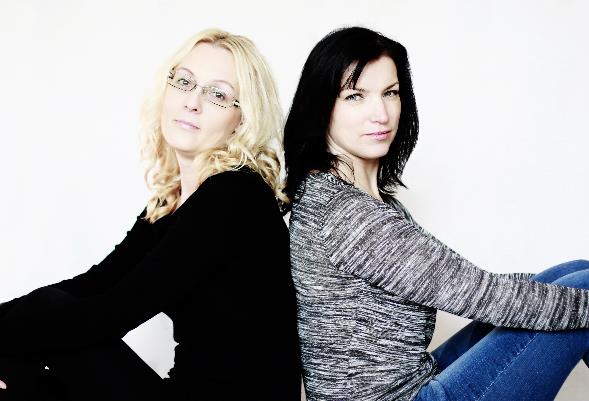 Za tajemstvím motýlů – školní projekt 2017
Aktivity: 
	Živý experiment
	Badatelské koutky ve všech 	třídách
	Motýlí záhon, altán
Spolupráce s rodinami dětí:
	Motýlí složka
	Společné akce: Jarní dílna, 	Květiny kolem nás, Závěrečná.
http://msvarenska.cz/za-tajemstvim-motylu/
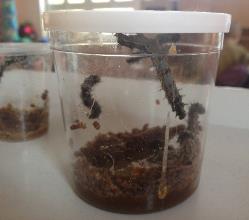 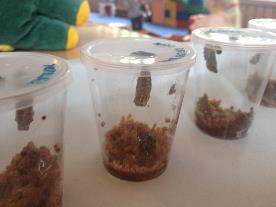 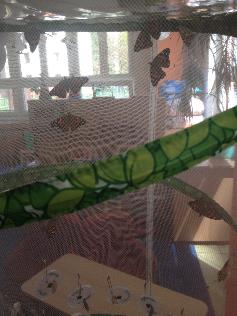 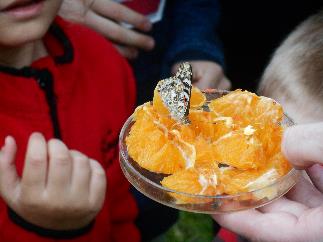 Za tajemstvím motýlů
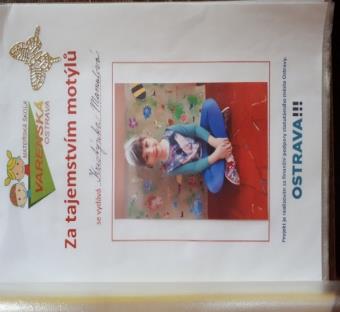 Motýlí složka: 
Příběhy zachycující jednotlivá stadia vývoje motýlů.
Doplněno pracovními listy, kresbami, fotografiemi dětí dle aktuálních možností jednotlivých tříd a rodin.
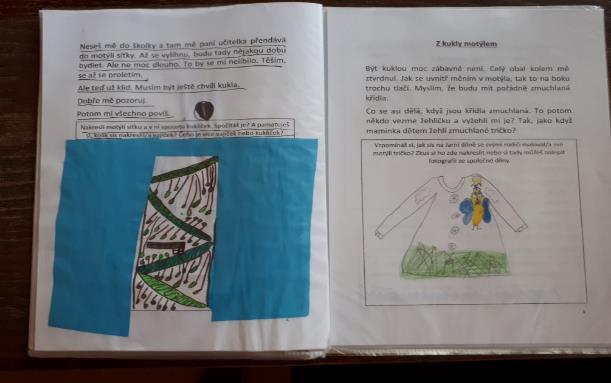 Lípohrátky 2018! – školní projekt 2018
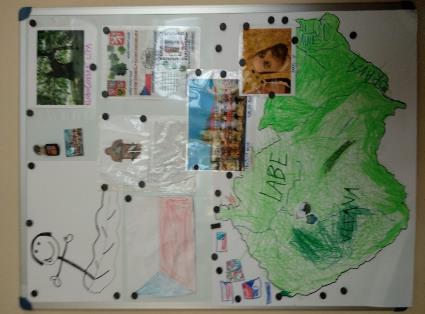 Aktivity:
	Vlastní metodické materiály – 	Českovníček, Lípohrátky
	Tradiční česká řemesla, České 	Vánoce
Spolupráce s rodinami dětí:
	Českovníčky, pracovní sešit 	Lípohrátky
	Neformální třídní schůzky
	Slavnostní zasazení lípy 
	Výroba betlémů, České Vánoce
http://msvarenska.cz/lipohratky-2018/
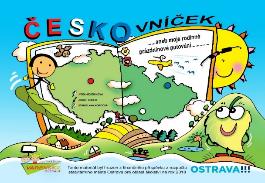 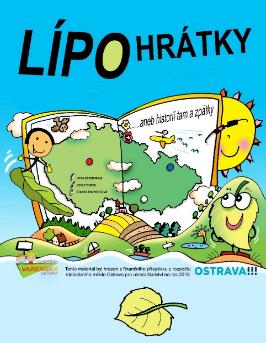 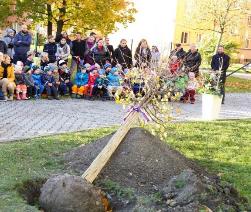 Českovníček + Lípohrátky
Českovníček:
Prázdninový deníček pro děti k zaznamenávání společných rodinných cest po ČR.
Vedl k poznávání naší vlasti a prohluboval vztah k ní.
Rodiče dětí motivoval k plnohodnotnému trávení času se svými dětmi.
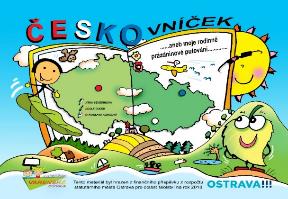 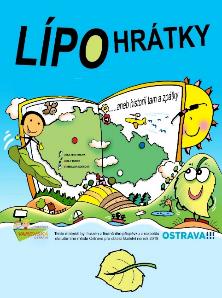 Lípohrátky:
Pracovní sešit seznamující děti se státními znaky ČR a základní historií.
Poskytující prostor pro společné tvoření dětí a rodičů.
Celoroční projekt:
http://msvarenska.cz/20182019-2/
http://msvarenska.cz/prezentaceskoly/
Českovníčky se vrátily plné rodinných zážitků
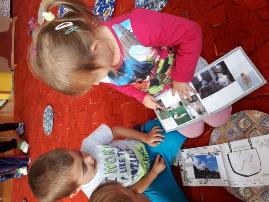 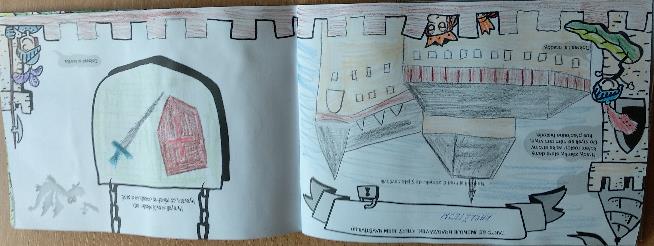 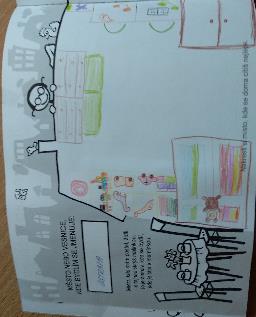 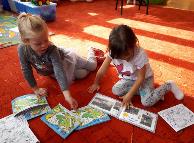 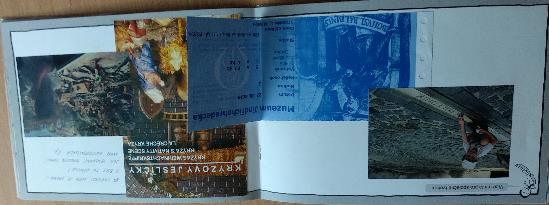 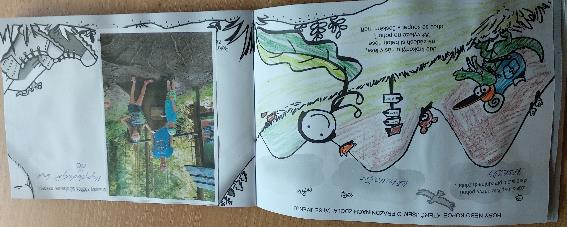 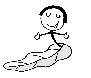 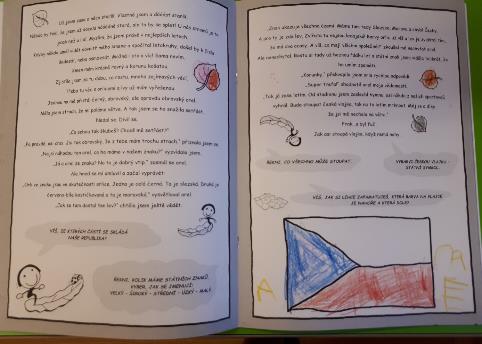 Lípohrátky
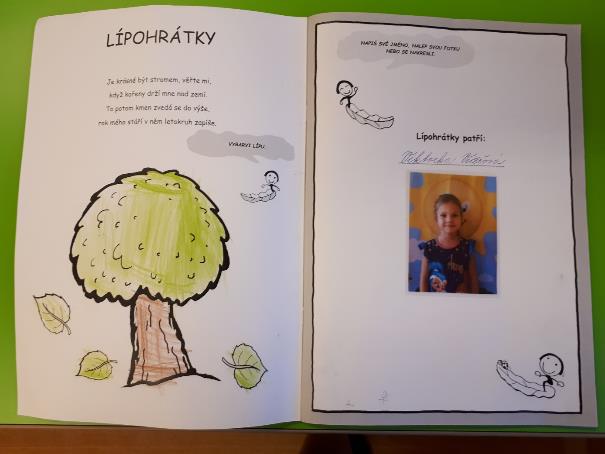 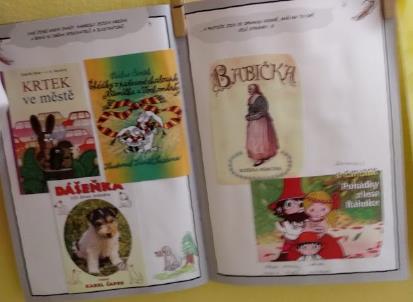 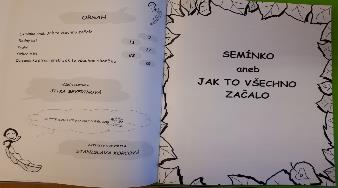 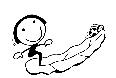 Rodinkování – školní projekt 2019/2020
Aktivity:
	TVP – motivace příběhy z 	Rodinkování 
	Spolupráce se seniory
	Třídní kniha Rodinkování
Spolupráce s rodinami dětí:
	Rodinkování  - pracovní sešit 
	Zábavná odpoledne pro 	jednotlivé členy rodiny (práce 	s příběhy z Rodinkování)
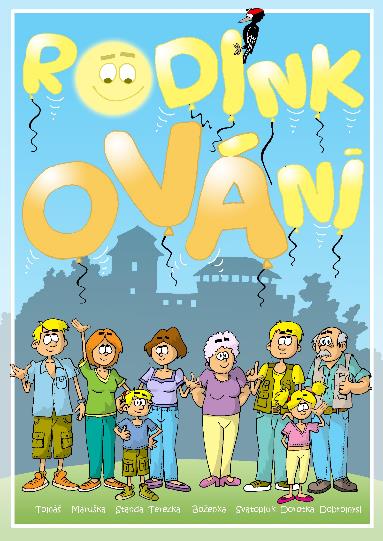 Rodinkování- pracovní sešit
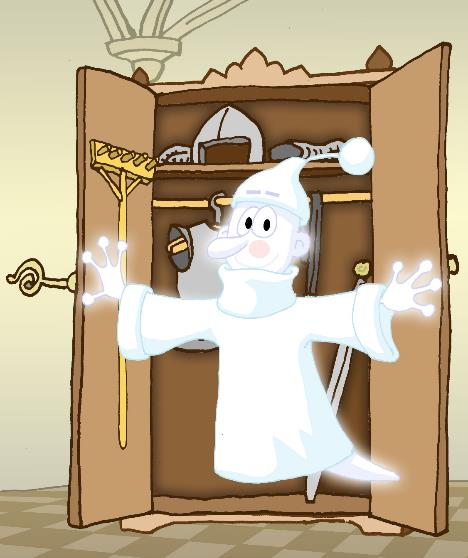 Rodinkování:
Všední i nevšední příběhy rodiny Hrabětovy.
Nadpřirozená bytost pomáhající dětem a jejich rodinným příslušníkům v nesnázích.
Aktivní zapojení „dospěláků“.
Celoroční projekt:
http://msvarenska.cz/20192020-2/
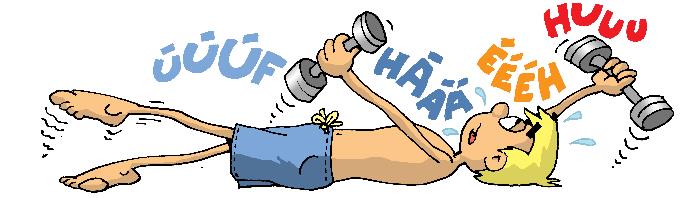 Rodinkování – pracovní sešit pro děti a jejich rodiny
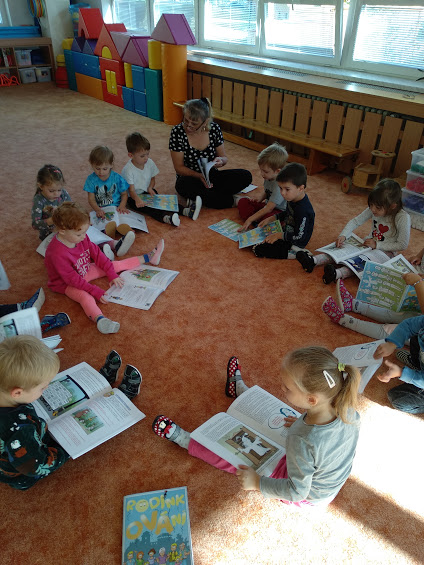 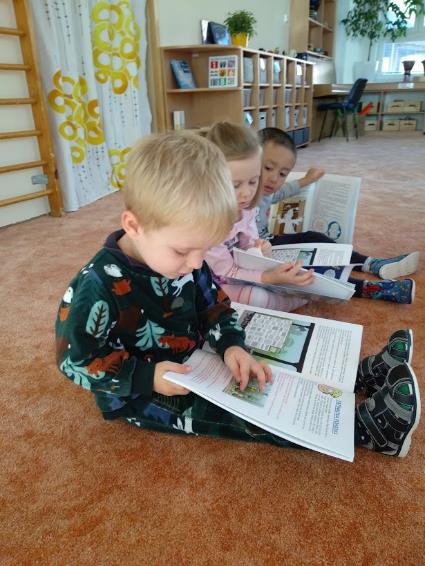 Rodinkování – pracovní sešit jako motivace                    k činnostem v mateřské škole
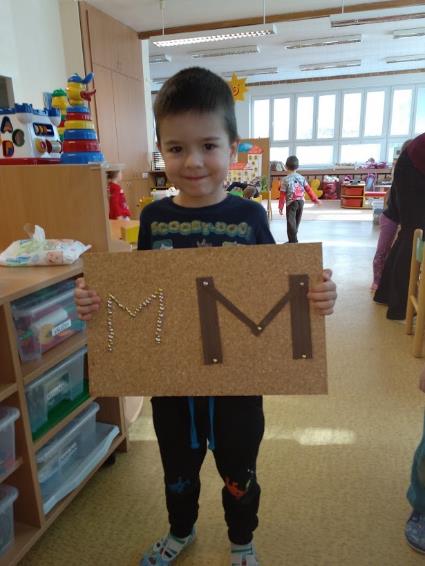 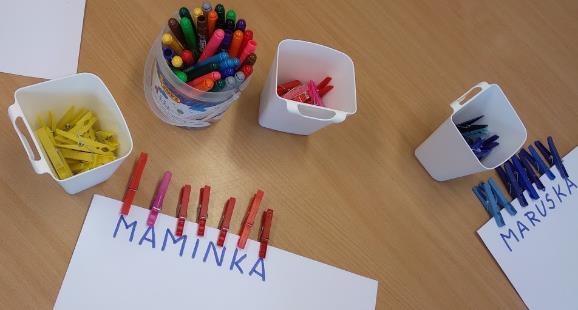 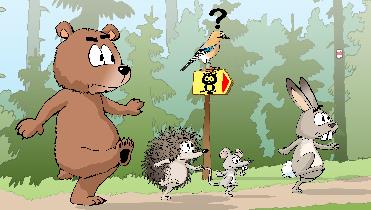 Rodinkování – originální MAXI kniha třídy
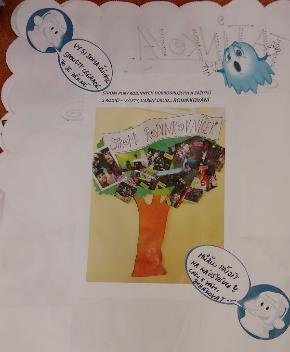 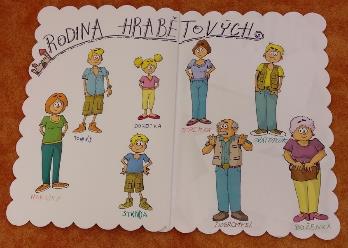 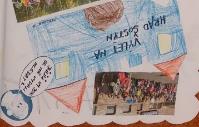 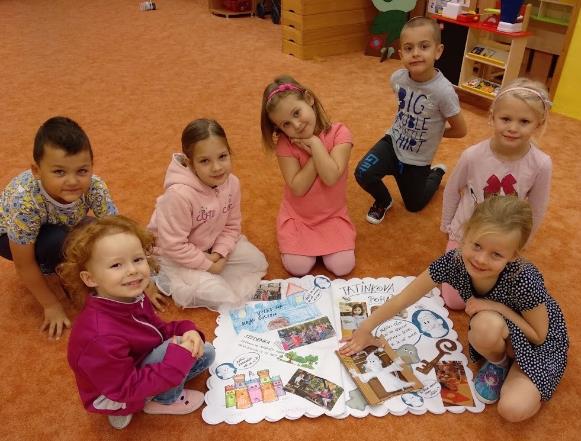 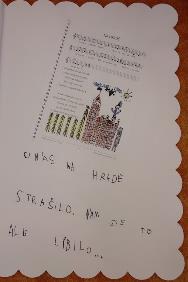 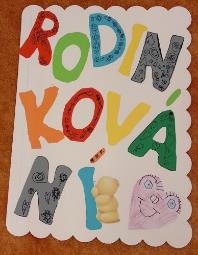 Rodinkování – originální kniha třídy
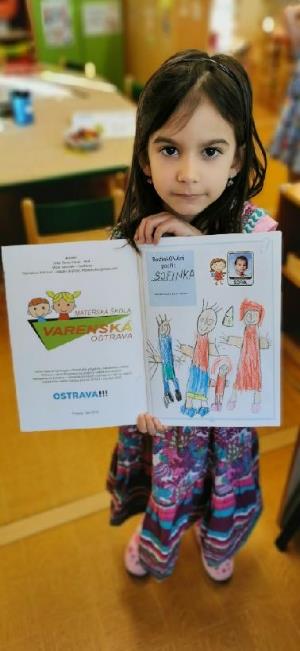 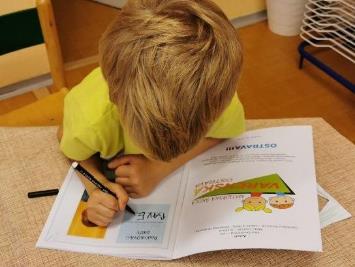 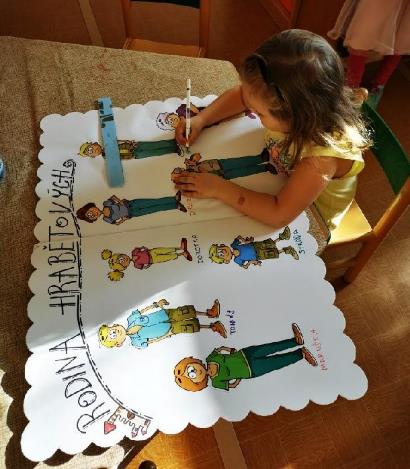 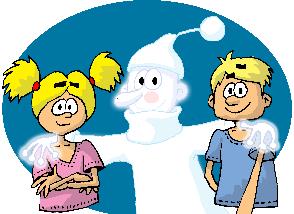 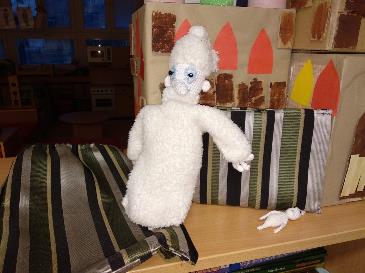 Deníček Huňáčka Ducháčka
Motivace příběhem o ducháčkovi.
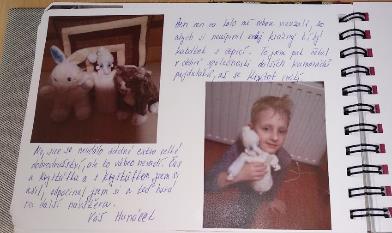 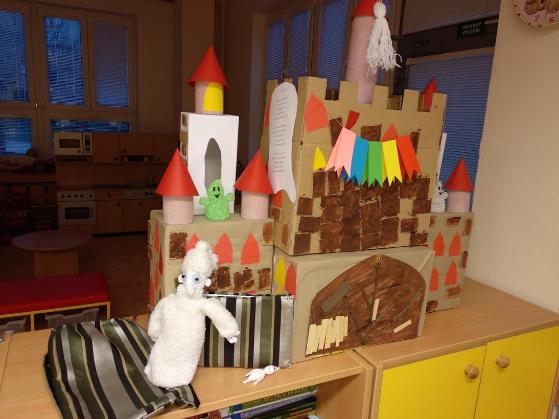 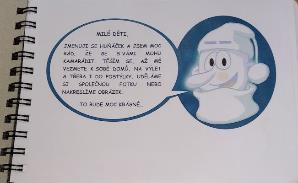 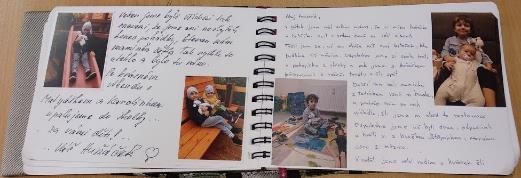 Víkendové deníčky
Víkendové deníčky maskota třídy:
Prohlubování spolupráce s rodinou v obecné rovině
Prohlubování vztahů mezi jednotlivými rodinami dané třídy
Prohlubování kladného vztahu ke knihám 
Motivace rodin k společnému plnohodnotně strávenému času
Prevence proti nadměrnému a pasivnímu využívání moderních technologií (PC, tablet, mobil apod.)
Diagnostický nástroj
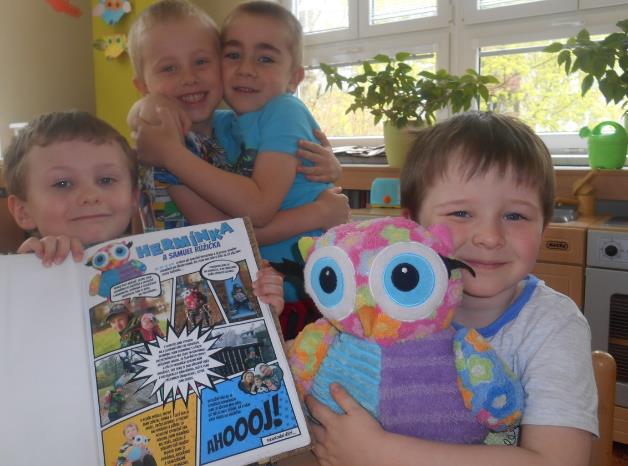 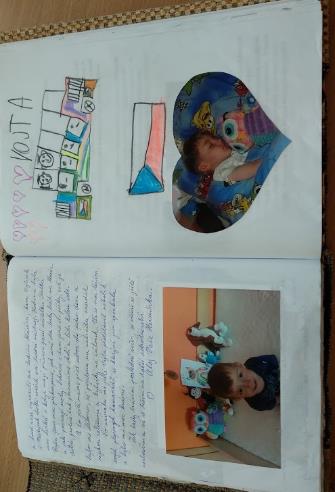 Deníček sovičky Hermínky
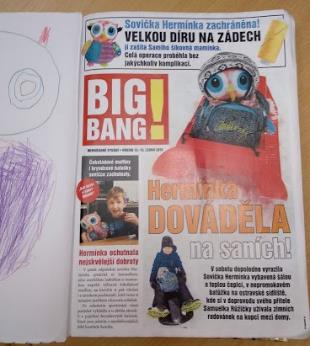 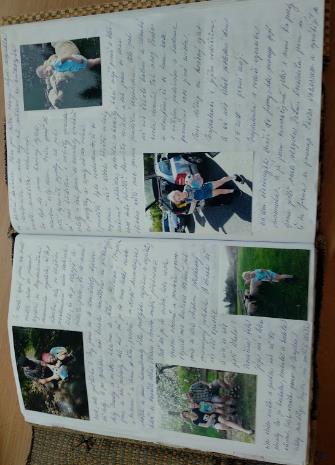 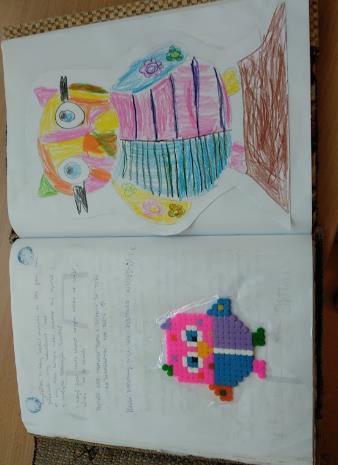 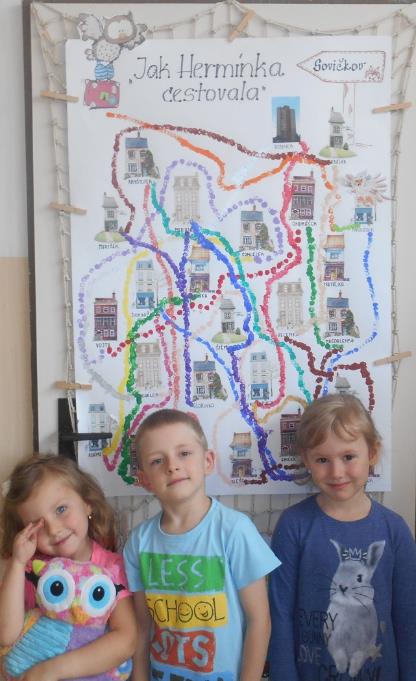 Losování
Losování:
Každý pátek
Rovný přístup ke všem dětem 
Učí děti trpělivosti, přijetí „prohry“ a hlavně prožívání radosti s ostatními

Přehled navštívených dětí:
Pravidelné zaznamenávání cestování maskota třídy
Součást třídního rituálu
Prezentace rodičům
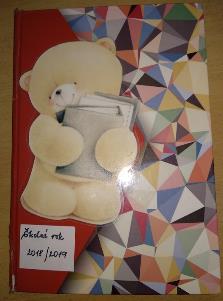 Deníček Medvídka Putovníčka
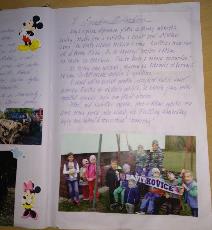 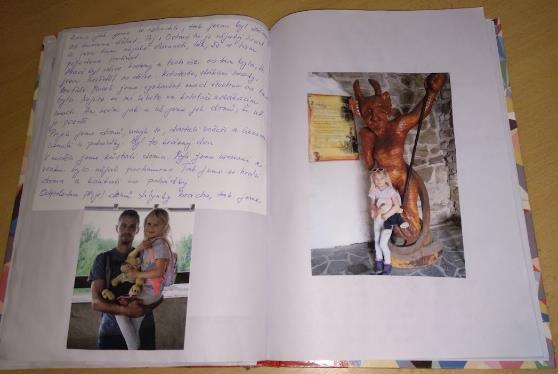 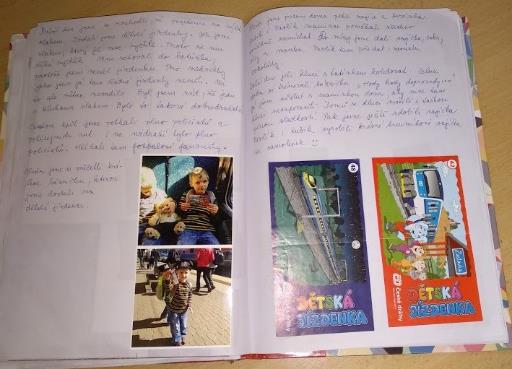 Cestovatelské pohádky – školní projekt 2017/2018
Aktivity:
	TVP - činnosti různorodého 	charakteru motivované 	jednotlivými pohádkami z knihy 	(např. práce s mapou, atlasy, 	příklady inspirované 	matematikou prof. Hejného, 	poznávání fauny, flory apod.)
Spolupráce s rodinami dětí: 
	Práce s knihou Cestovatelské 	pohádky
	Zábavná odpoledne – malování 	triček, Závěrečná apod.
http://msvarenska.cz/cestovatelske-pohadky-20172018/
http://msvarenska.cz/prezentaceskoly/
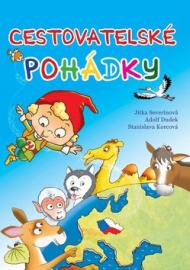 Deníček trpaslíka Honzíčka z Cestovatelských pohádek
Motivace příběhy trpaslíka Honzíčka – cestovatele z České země.
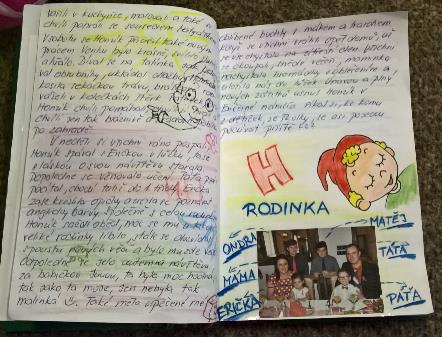 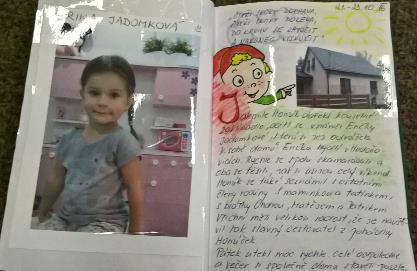 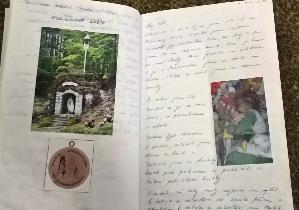 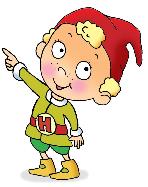 Deníček jako čtenářský deník – deníček čarodějnice Kouzelky
Třídní čtenářský deník:
Motivace rodičů k společnému čtení s dětmi.
Vzájemná inspirace rodičů a dětí.
Prohlubování kladného vztahu ke knihám.
Záznamy o přečtených knihách:
	Název knihy, autor (spisovatel, ilustrátor)
	Druh knihy (pohádky, příběhy, jeden příběh, 	básně, encyklopedie apod.)
	Prostředí, kde se děj knihy odehrává
	Postavy (oblíbená – proč je oblíbená, popř. 	neoblíbená)
	Co z knihy pro mě má smysl
	Co bych udělal/a jinak
	Na co jsem myslel/a
	Jaká nová slova jsem se naučil/a
	Obrázek
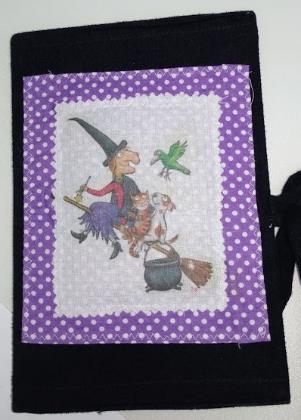 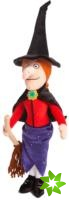 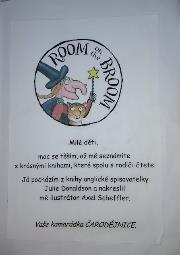 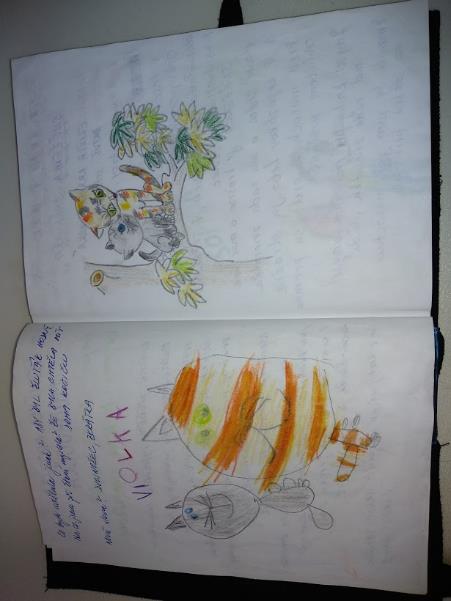 Z deníku kocoura Modroočka
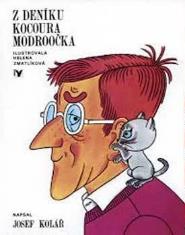 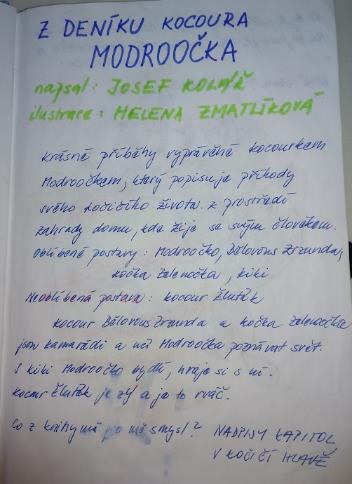 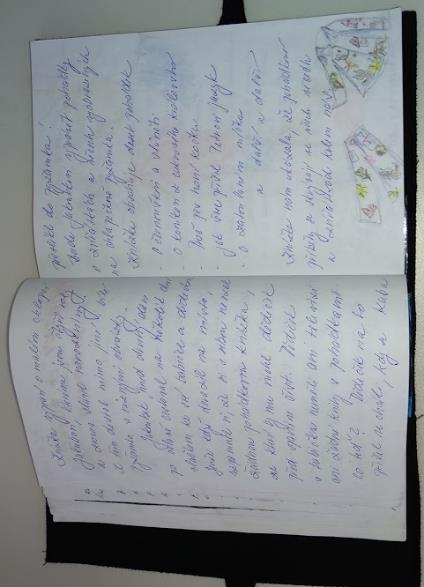 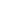 Pohádky z bílého pyžamka
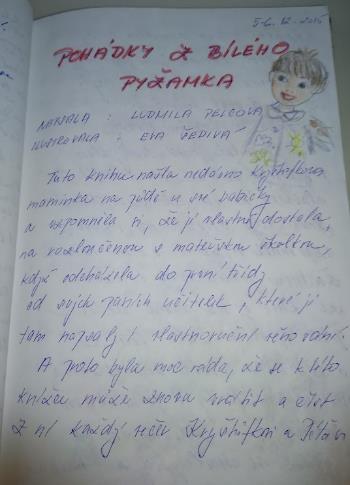 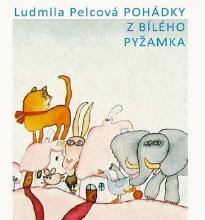 Originální ztvárnění pohádek, příběhů i naučného textu
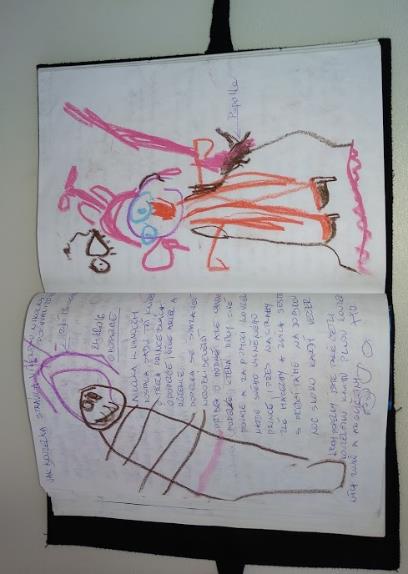 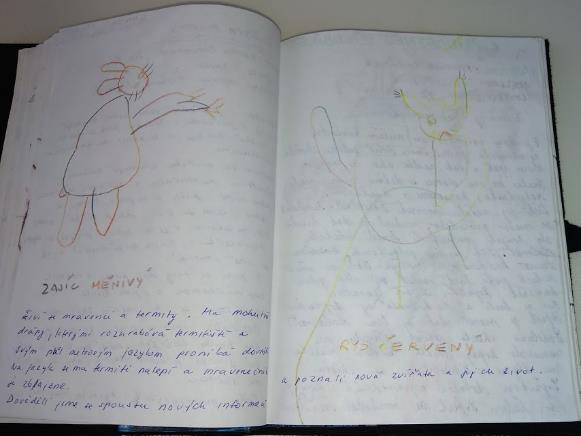 Proč TO všechno děláme?
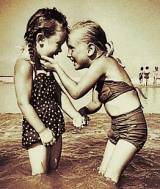 V každém z nás je kousek malého dítěte.
Je jen na nás samotných, jestli mu dáme prostor.
Pokud ano, budeme šťastní MY i DĚTI!
A právě o TO nám jde!
A proto TO všechno děláme….

Děkujeme za pozvání, Vaši pozornost a přejeme Vám, ať jste ŠŤASTNÍ!

Stáňa a Jitka
Podpora budování kapacit pro rozvoj základních pre/gramotností v předškolním a základním vzdělávání - Podpora práce učitelů (PPUČ) je financován Evropskou unií.